Furcation: The Problem and Its Management
Dr. Shalini Kaushal
Assoc. Prof.
Periodontology
Definition
It can be defined as: an area of complex anatomic morphology that may be difficult or impossible to be debrided by routine periodontal instrumentation.
Anatomical Considerations
Root trunk 
Furcation entrance
Root surface anatomy
Enamel projections
Accessory canals
Glickman`s  Classification(1953)
Grade I Incipient Furcation

Grade II cul-de-sac

Grade III Communicating or Through and Through Furcation

Grade IV
Therapy
Objective of  furcation Treatment
The elimination of the microbial plaque from the exposed surfaces of the root complex.

The establishment of an anatomy of the affected surfaces that facilitates proper self-performed plaque control.
Selection of therapeutic mode
Varies with:

-The class of furcation defect.

-The extent and configuration of bone loss.

-Other anatomic factors.
Therapeutic classes of furcation defects
Class I: Early defects 

Class II:
 a) Shallow horizontal involvement
 b) Isolated deep class II furcations

Class II to IV: Advanced defects
Scaling and root planing
In most situations, it results in the resolution of the inflammatory lesion in the gingiva.
Most effective in grade I and shallow grade II.
Deeper sites respond less favorably.
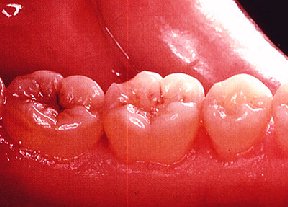 Antimicrobials
Adjunct to scaling and root planning
Chlorhexidine
Tetracycline fibers

No clinically significant difference in clinical parameters after irrigation
Open Debridement
Greater calculus removal than closed

Ultrasonic
Narrow furcations
Dome of furcation

Surgical access and increased operator experience significantly enhance calculus removal in molar furcation.
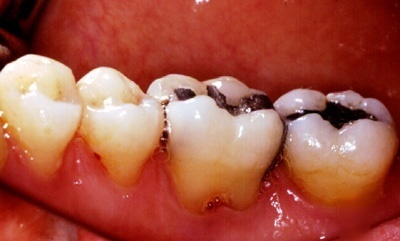 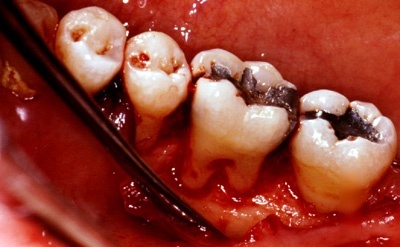 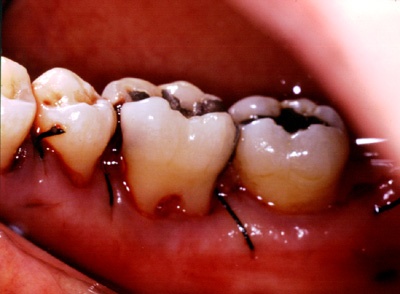 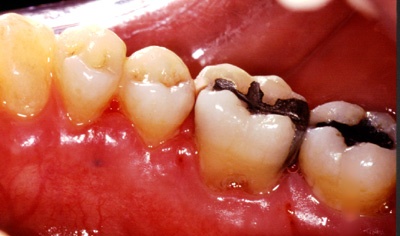 Osseous Surgery
Most effective in grade II furcation

Osteoplasty and ostectomy techniques
Remove the lip of defect to reduce horizontal depth
Bone ramps into the furcation to enhance plaque control
Reduce probing depths
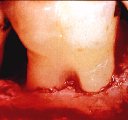 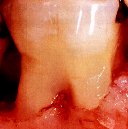 Root Resection
Indications
Teeth serving as abutments
Teeth with furcation defect treated successfully with endodontic procedure 
Patient considerations
Grade II or Grade III
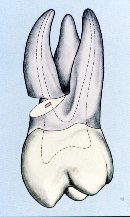 Root Resection
Contraindications
Inadequate bone support
Fused roots
Inoperable endodontically
Patient considerations
Grade II or grade III
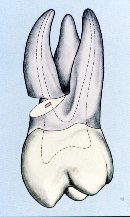 Sequence of treatment at RSR
Endodontic treatment
Provisional restoration
RSR
Periodontal surgery
Final prosthetic restoration
Which root to remove
Remove the root-

That will eliminate the furcation and allow maintenance.
With the greatest amount of bone and attachment loss.
That will eliminate periodontal problem on adjacent teeth
With the greatest number of anatomic problem
That least complicate future periodontal maintenance.
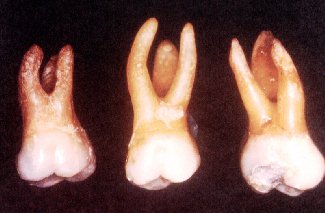 Hemisection
Mandibular molars 

Grade III furcation

Need widely separated roots
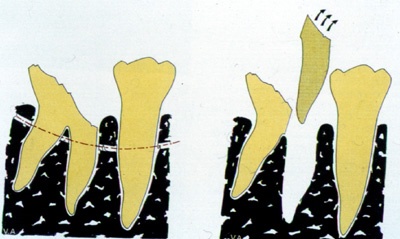 Hemisection
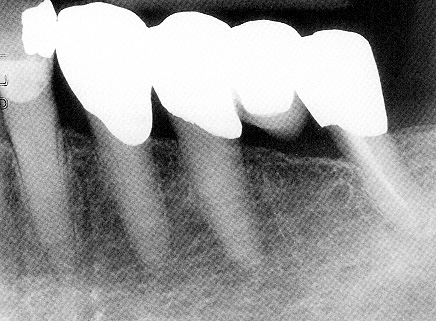 Tunnel Preparation
Grade III furcation
Permits plaque removal
Root caries (4% stannous fluoride)
25% failure rate at 5 years
Recurrent periodontitis
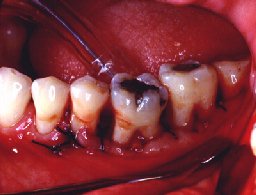 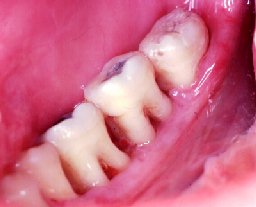 Root Separation
Root separation involves the sectioning of the root complex and the maintenance of all roots
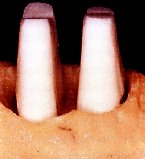 Regeneration of Furcation Defects
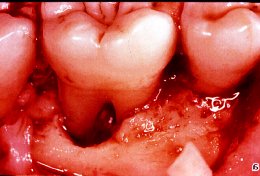 Guided tissue regeneration
Predictable outcome of GTR therapy was demonstrated only in grade II furcation involved mandibular molars
less favorable results have been reported in other types of furcation defects
GTR could be considered in areas with isolated degree II furcation defects
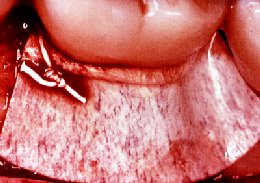 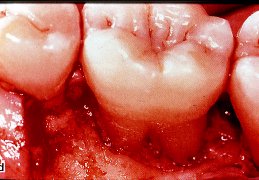 Furcation Defects
Most predictable	    		Mandibular or 					    		Buccal Maxillary					      	Class II Furcations

						Mesial or Distal 						Maxillary Class II 						Furcations

						
						Class III Furcations
Least predictable
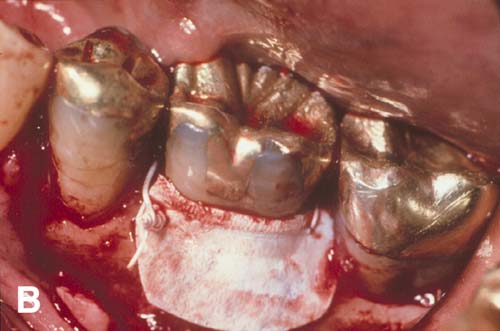 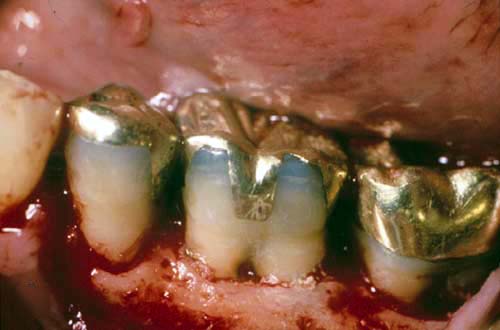 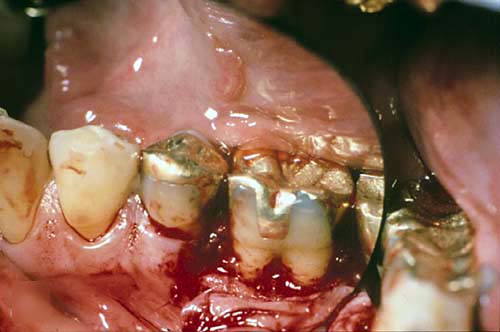 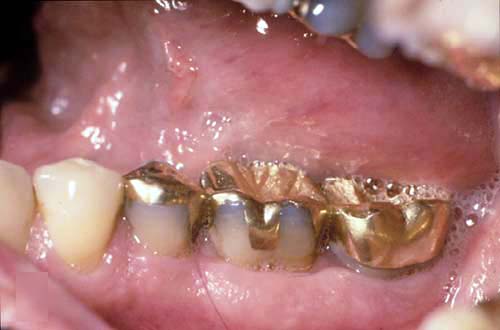 Osseous Grafting
Autogenous bone
Allografts
Freeze dried bone
Demineralized Freeze dried bone

Alloplasts
Hydroxyapatite
Non-porous
Porous
Bioglass
Extraction
Attachment loss is so extensive that no root can be maintained
If tooth/gingival anatomy will not allow proper plaque control
For endodontic or restorative reason
Osseointegrated implant substitute
Prognosis
Previous concept: Significant furcation involvement means a hopeless long-term prognosis.


Recent trends: Simple periodontal therapy is sufficient to maintain long term prognosis unless development of caries in furcation area.
Prognosis
Key to long term success:
Thorough diagnosis

Selection of patients with good oral hygiene

Careful surgical and restorative management
Patients Factors
Determine patient`s goals and expectations
Screen for local, behavioral and systemic factors;
Oral hygiene
Compliance 
Stress
Intraoral Accessibility
Uncontrolled Diabetes
Smoking
Healing response to Previous Therapy
MCQs on Furcation management
1.The treatment of choice in grade II furcation involvement is/are

a) Nonsurgical periodontal therapy
b) Flap procedure 
c) Odontoplasty and osteoplasty
d) Both (b) and (c)
30
MCQs on Furcation management
2. Osseous surgery is most effective in

A) Grade I furcation
B)  Grade II furcation
C) Grade III furcation
D) None
MCQs on Furcation management
3.Which of the following is a major contraindication to resection of root in furcation management ?

a) Inadequate bone support
b) Inoperable endodontically
c) Poor oral hygiene
d) None of the above
32
MCQs on Furcation management
4.Hemisection can be done in

A) Mandibular molars
B) Grade III furcations
C) In widely separated roots
D) All
MCQs on Furcation management
5. Recent trend for the prognosis of furcation defect is
A) Significant furcation involvement means a 	hopeless long-term prognosis.
B) Simple periodontal therapy is sufficient to  	maintain long term prognosis.
C) Simple periodontal therapy is sufficient to  	maintain long term prognosis unless 	development of caries in furcation area.
D) None